What Grazing Animals Eat Is a Function of:
Dry Matter Intake
Time Spent Grazing  	range is 4 - 10 hours
Limited forage: need to graze for longer periods
Ruminants need almost equal amounts of time for grazing, rumination and rest
Biting Rate: how fast?	range is 30 - 80 bites/minute (cattle)
Bite Size
how much an animal can consume in one bite
Only intake factor we can control with grazing management! 
Our Goal:
Maximize bite size of high quality forage with few bites per plant to balance plant/animal needs
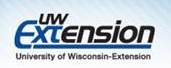 Slide Source: Rhonda Gildersleeve